Herramientas colaborativas con las TIC
Grupo de trabajo:
CEPA Nicolás Martín Sosa
Objetivos a desarrollar
Presentación y familiarización con los ordenadores y sus periféricos

Toma de contacto con internet

Realización de búsquedas en Google.

Presentación del correo Educa

Realización de videollamadas
Presentación y familiarización con los ordenadores y sus periféricos
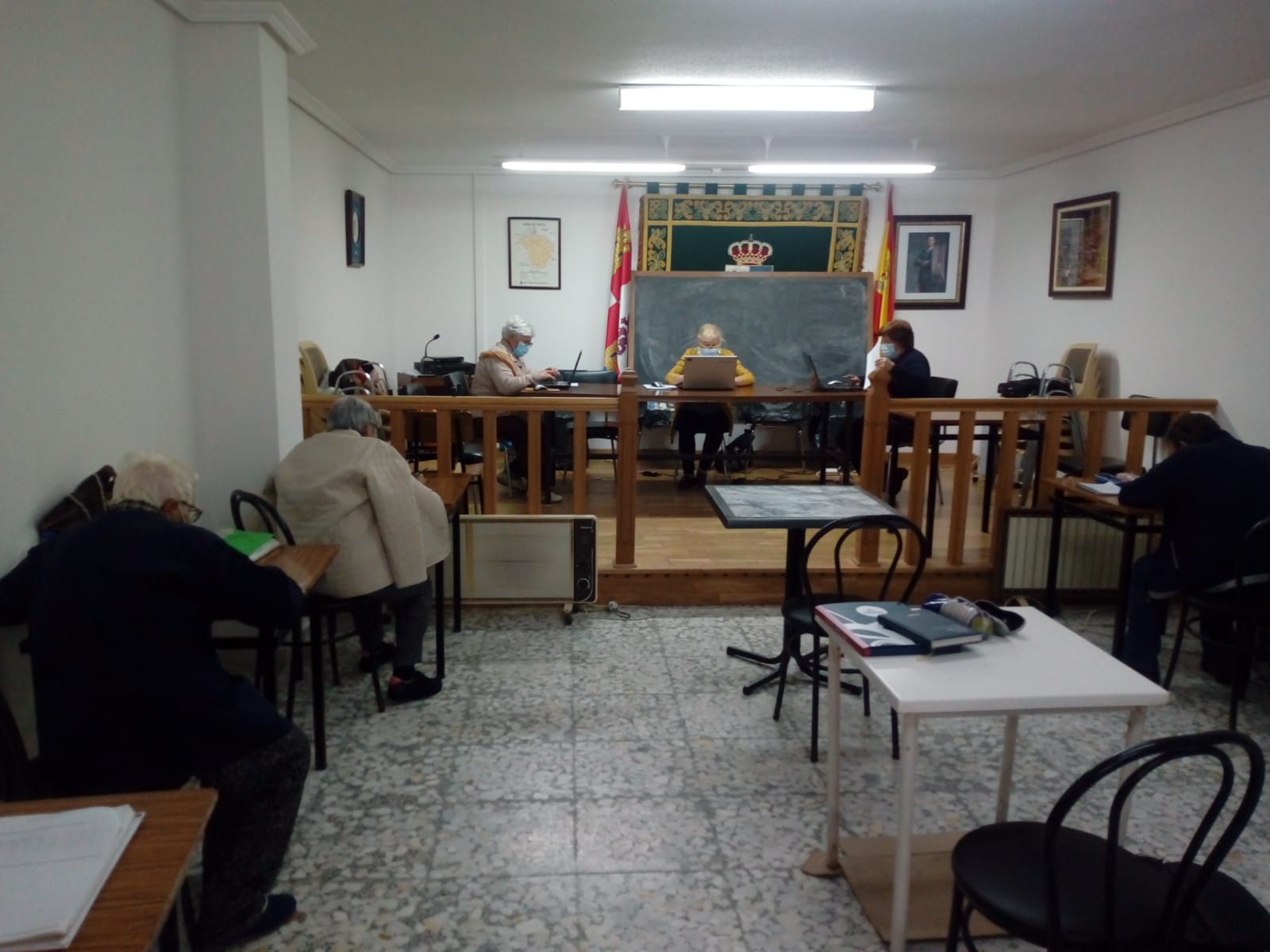 Toma de contacto con internet
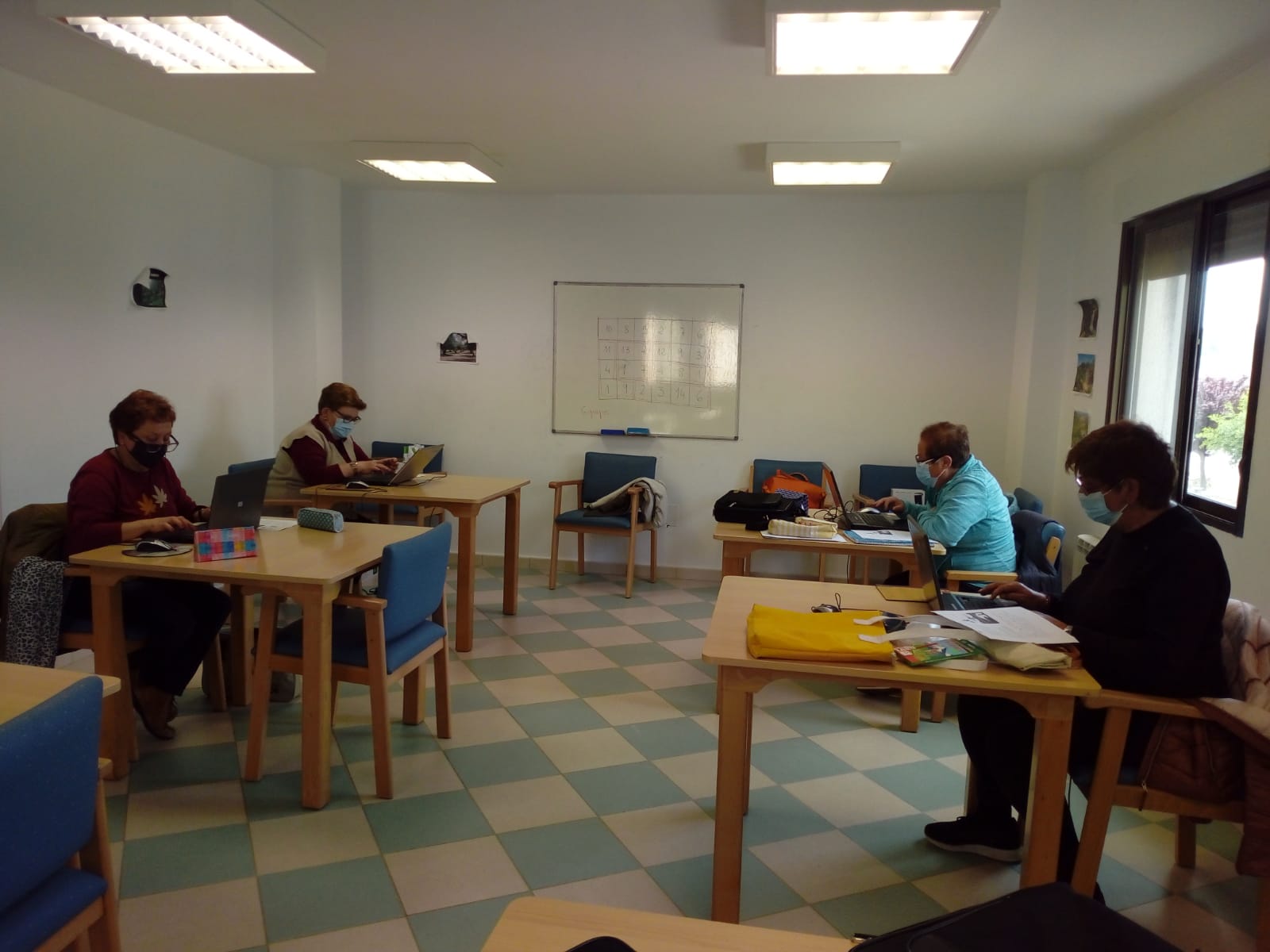 Realización de búsquedas en Google
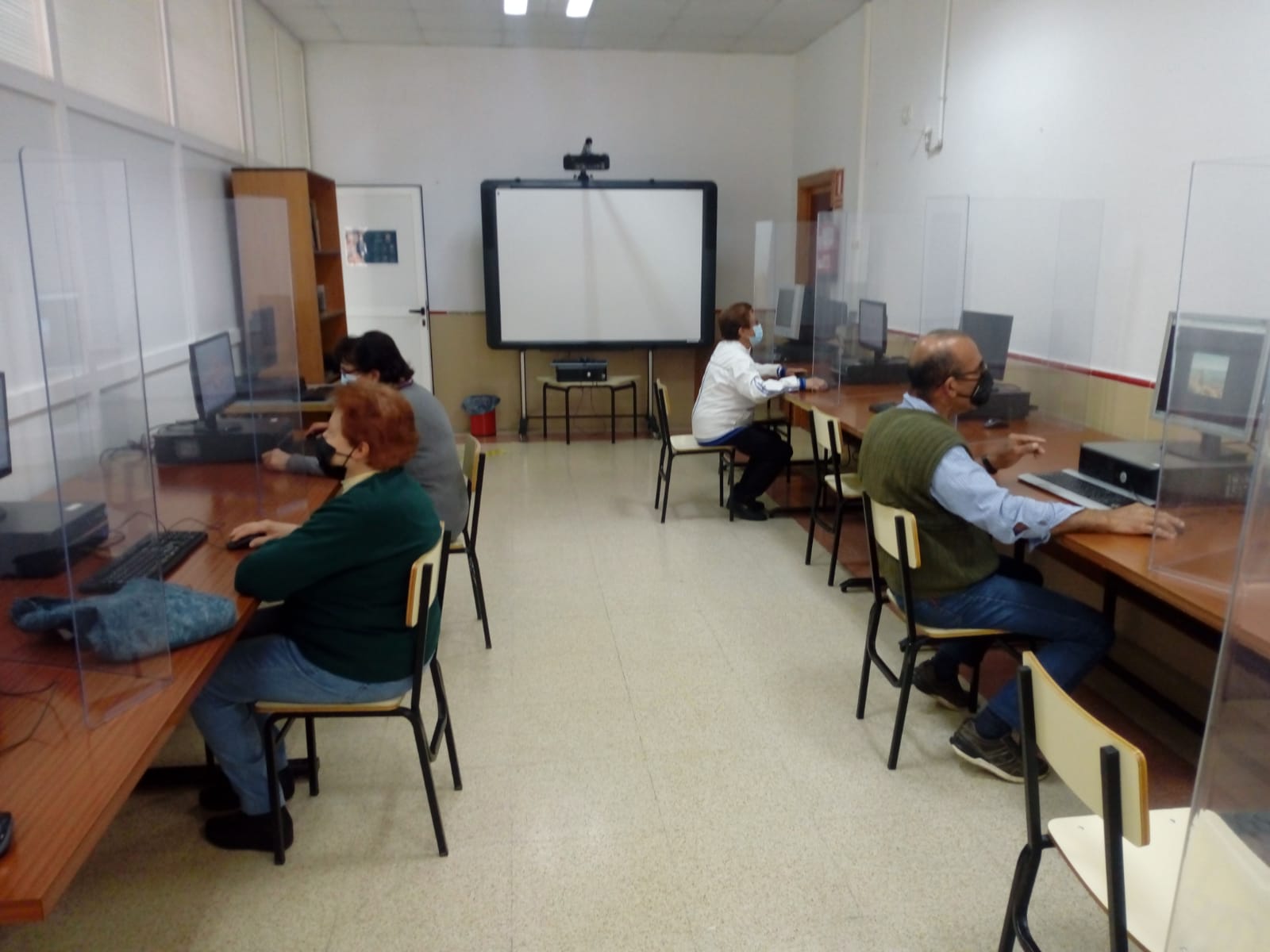 Presentación del correo Educa
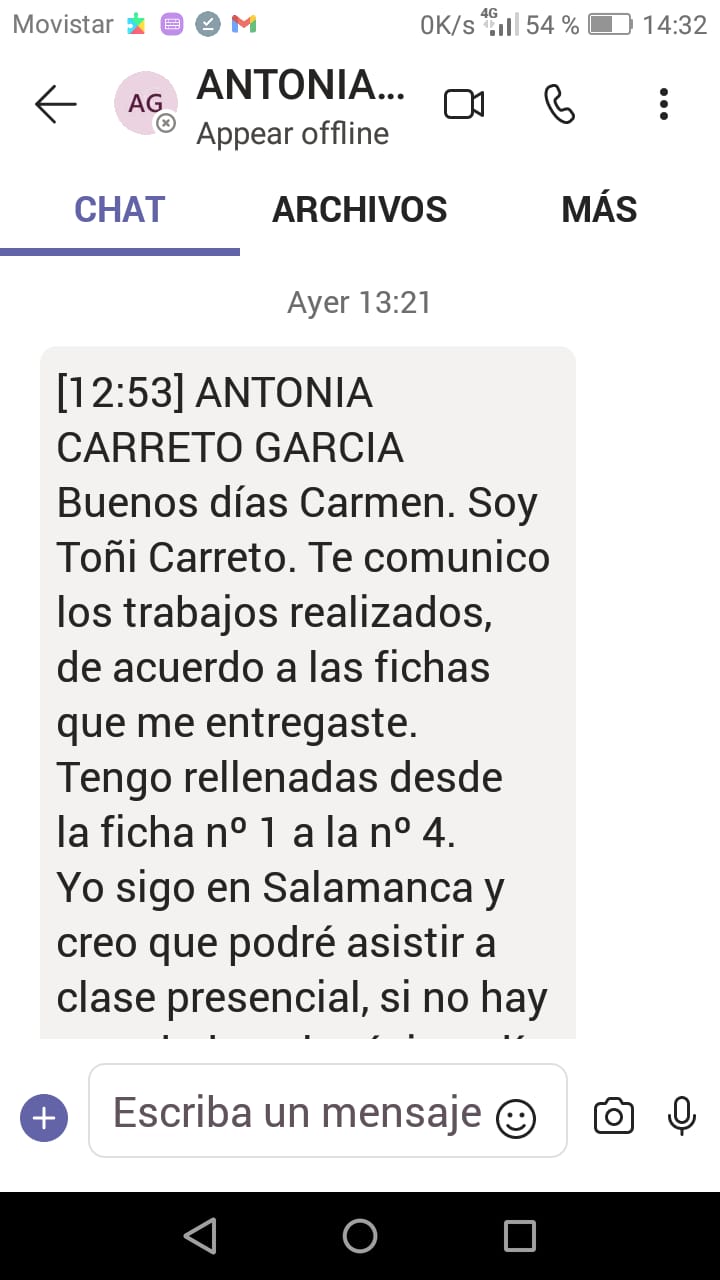 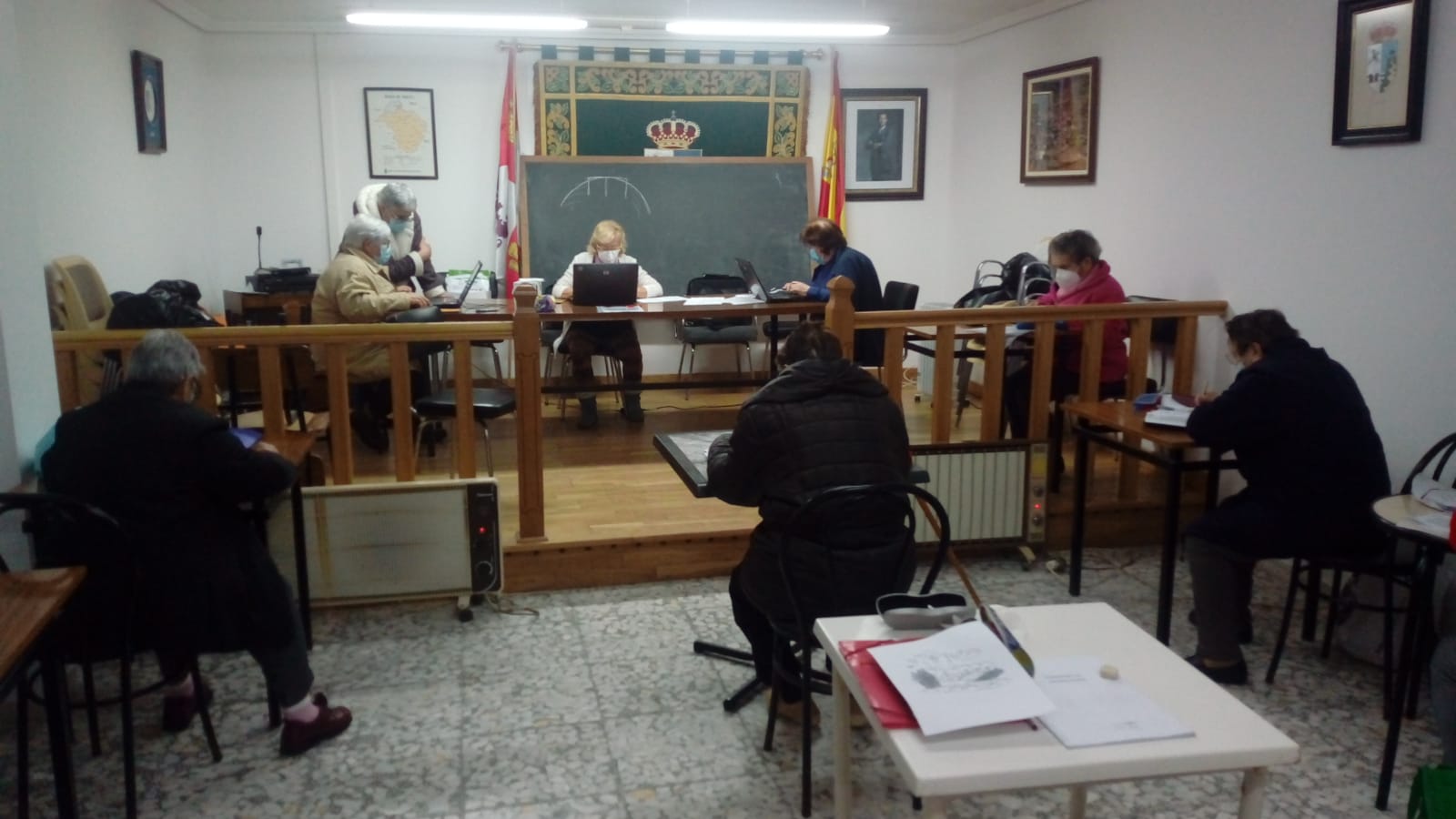 Realización de videollamadas
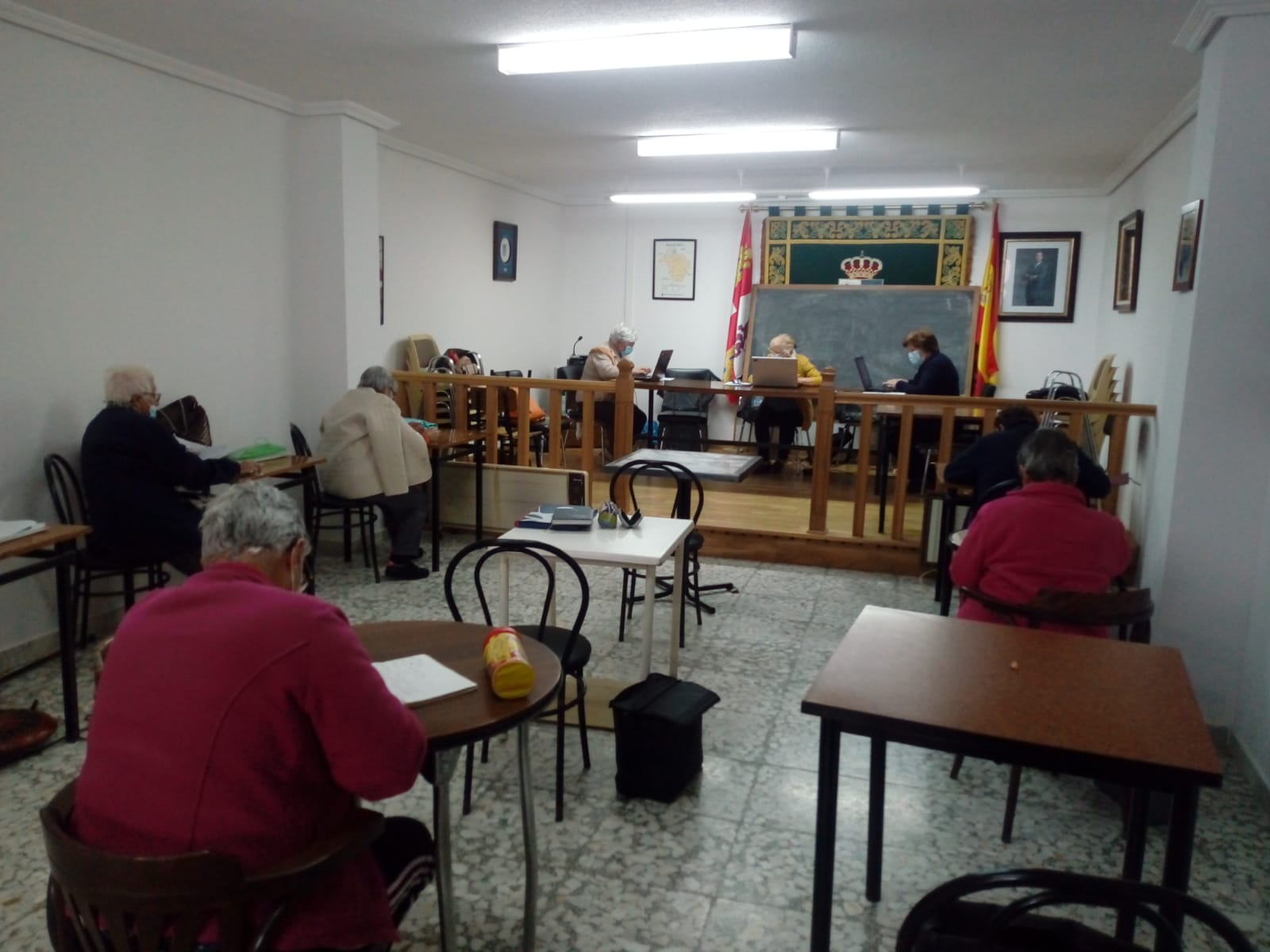